вектори в просторі та площині.
ПОВТОРЕННЯ.
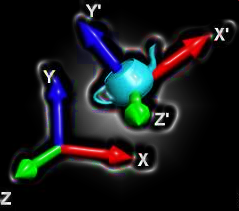 Розв’язування задач.
“Ми ніколи не станемо
 математиками,
 навіть знаючи напам'ять
 усі чужі доведення,
 якщо наш розум не здатний 
самостійно розв'язувати 
які б то не було проблеми”
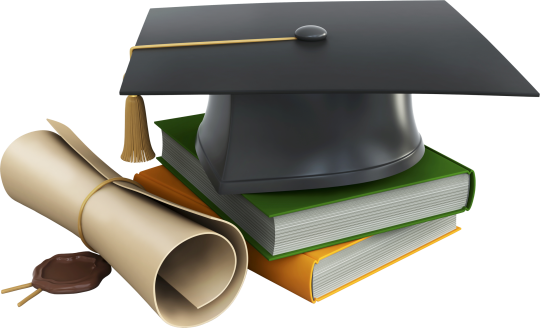 Рене Декарт
Дано: a,  b
Побудувати:  c =  a + b
a + b = c
b
b
a
a
с
Додавання векторів. Правило трикутника.
Побудова:
Дано: a,  b
Побудувати:  c =  a + b
a + b = c
b
b
a
a
с
Додавання векторів. Правило  паралелограма.
Побудова:
У просторі.
Правило  паралелепіпеда.
М
В
О
Знайдіть C - середину відрізка АВ
А (2;3;4)   і   В (6; 5; 2)
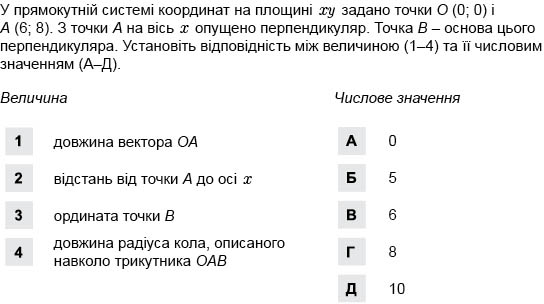 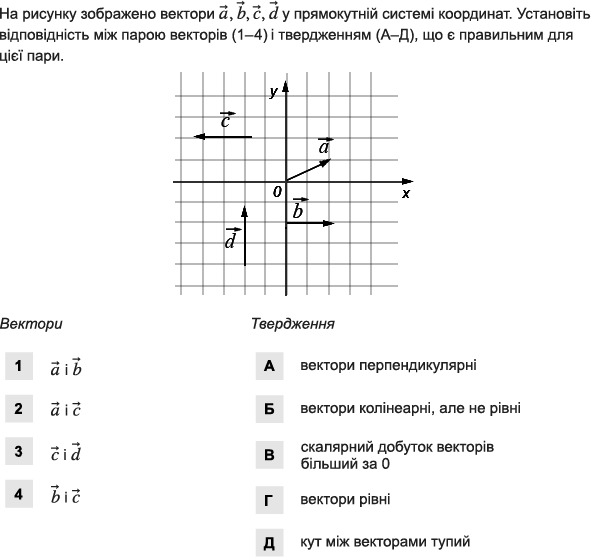 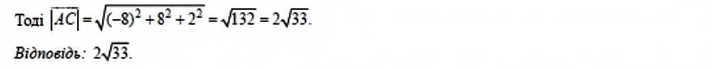 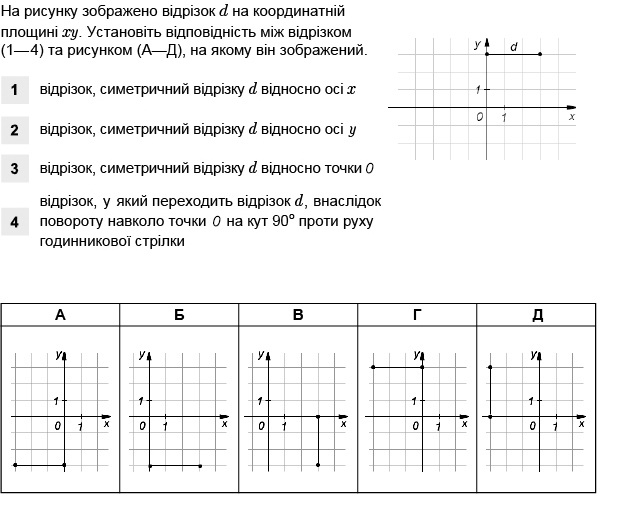 3
1
2
4
Працюємо устно.
Визначення координат точок.
z
В1 (1; 0; 1)
B (0;0;1)
С (0; 1; 0)
D (0;1;1)
B1 - ?
D1 - ?
С1 (1; 1; 0)
D1 (1; 1; 1)
A (0;0;0)
C - ?
у
A1 (1;0;0)
C1 - ?
х
Тестові вправи.              Належність точок осям    координат та площинам.
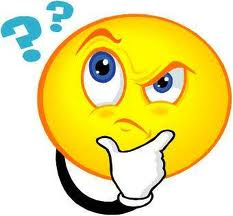 1.Яка з наведених точок належить координатній осі Ох ?
А) А(1;-5;0),    Б) В(5;0;-4),     В) С(-9;0;0),    Г) D(0;-8;0)
В
2.Яка з наведених точок належить координатній площині хz ?
A) A(0;-7;0),    Б) В(4;0;-1),    В) С(3;-4;3),    Г) D(0;9;1)
Б
3.Яка з наведених точок належить координатній осі Оу ?
А.(2;0;-3)       Б.В(0;-4;0)        В.С(3;1;-1)      Г.  D(0;9;1)
Б
4.Яка з наведених точок належить координатній площині yz?
A. A(0;3;1)     Б. В(2;0;0)        В.(1;1;6)           Г.  D(5;-3;-3)
А
Тренувальні вправи, письмово.
z
Ребро куба дорівнює 10.      Записати координати точок А, В, С, D, K, L, M, N.
L
K
P
M
N
C
В
y
O
A
D
x
А(5;5;0),  	B(-5;5;0),         C(-5;-5;0),  	D(5;-5;0), O(0;0;0),  	P(0;0;10), N(5;5;10),  	K(-5;5;10),            L(-5;-5;10), 	M(5;-5;10)
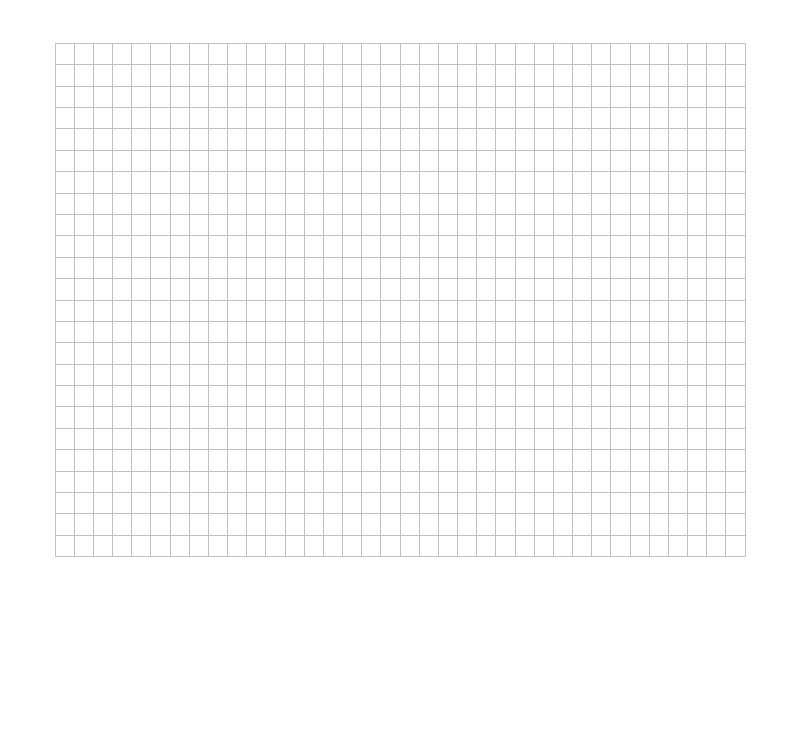 № 1. Знайти координати вектора         , якщо  М(-5; -9; 4)  і  F(-2; 1; -3).
Відповідь:
№ 2. Дано точки  М(-3; 2; z),   N(4; -6; 3),  К(х; 1; -10),  Е(2; у; -15). Знайти  х,  у,  z,  якщо                       .
Відповідь:  х = 9,  у = 9,  z = -2.
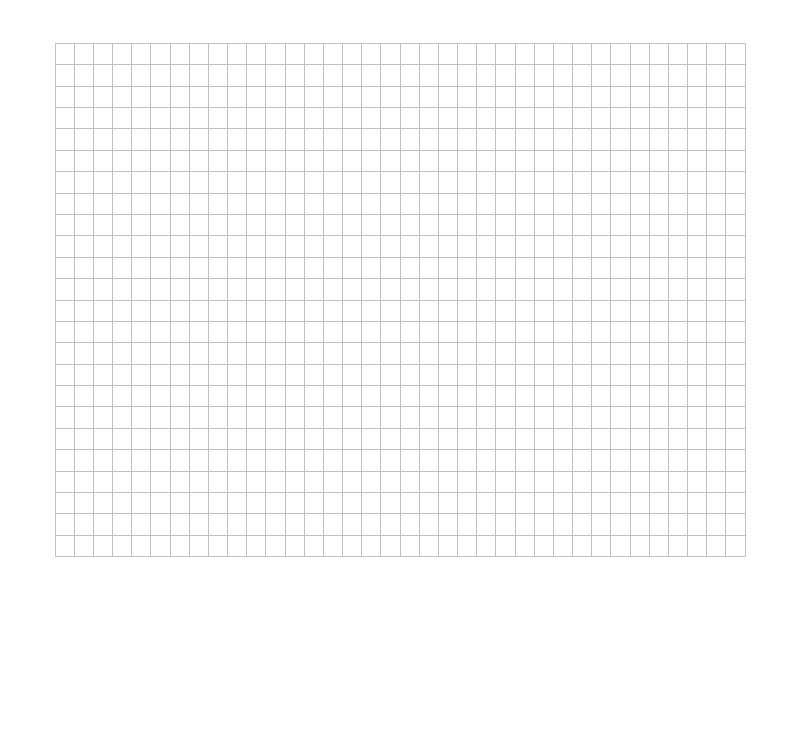 № 3. Серед векторів                                                                                  
                                                                     знайти такі, що мають
  однаковий модуль.
№ 3. Серед векторів                                                                                  
                                                                     знайти такі, що мають
  однаковий модуль.
Відповідь:
Рівняння у просторі.
сфери
площини
прямої
Складіть рівняння сфери з радіусом 5 і з центром у точці.
А (1;2;3)
В(-1;3;5)
Пряму задано рівнянням .
А(3;y;z) і B(13;y;z) точки прямої.  Знайдіть y та z.
Домашнє завдання.
РОБОЧИЙ ЗОШИТ З МАТЕМАТИКИТема 9. ст. 97, тест в Мудле.
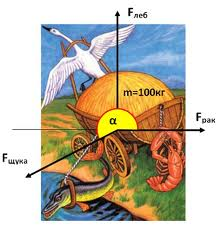 Повторення.
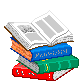 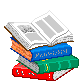 Паралелограм
Прямокутник
Квадрат
Ромб
1
2
3
4
В
С
F
C
D
N
P
0
20
0
40
E
K
0
20
0
K
40
M
E
А
D
F
L
F
C
5
6
7
8
B
N
P
0
20
C
D
E
E
K
O
A
D
K
M
L
F
E
Знайти всі невідомі кути.
хдм
7
8
9
4см
2дм
хсм
α
α
хсм
3см
α
10
11
12
α
2м
хм
хм
1м
450
хм
450
1м
Співвідношення між сторонами та кутами у прямокутному трикутнику.
Дякую за працю.